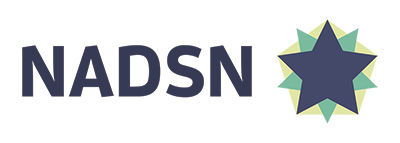 A Decade of Community:
Celebrating 10 Years of Empowerment
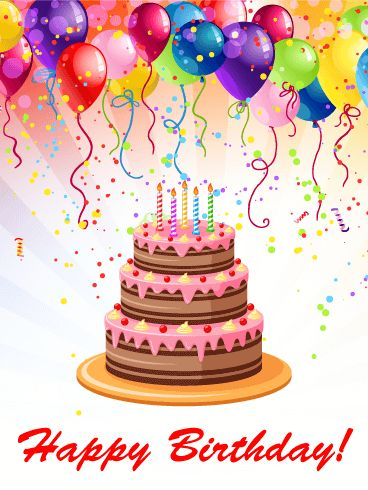 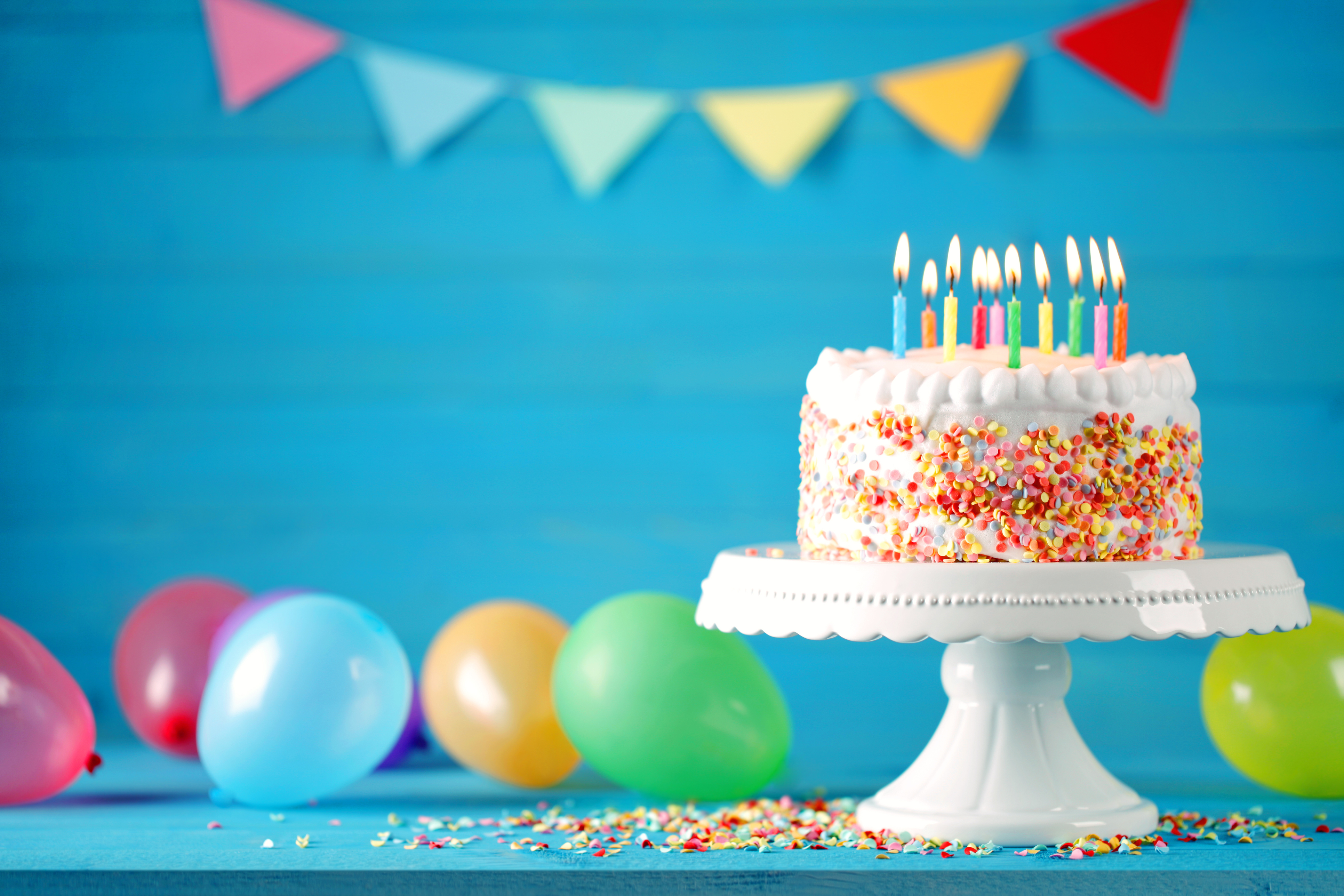 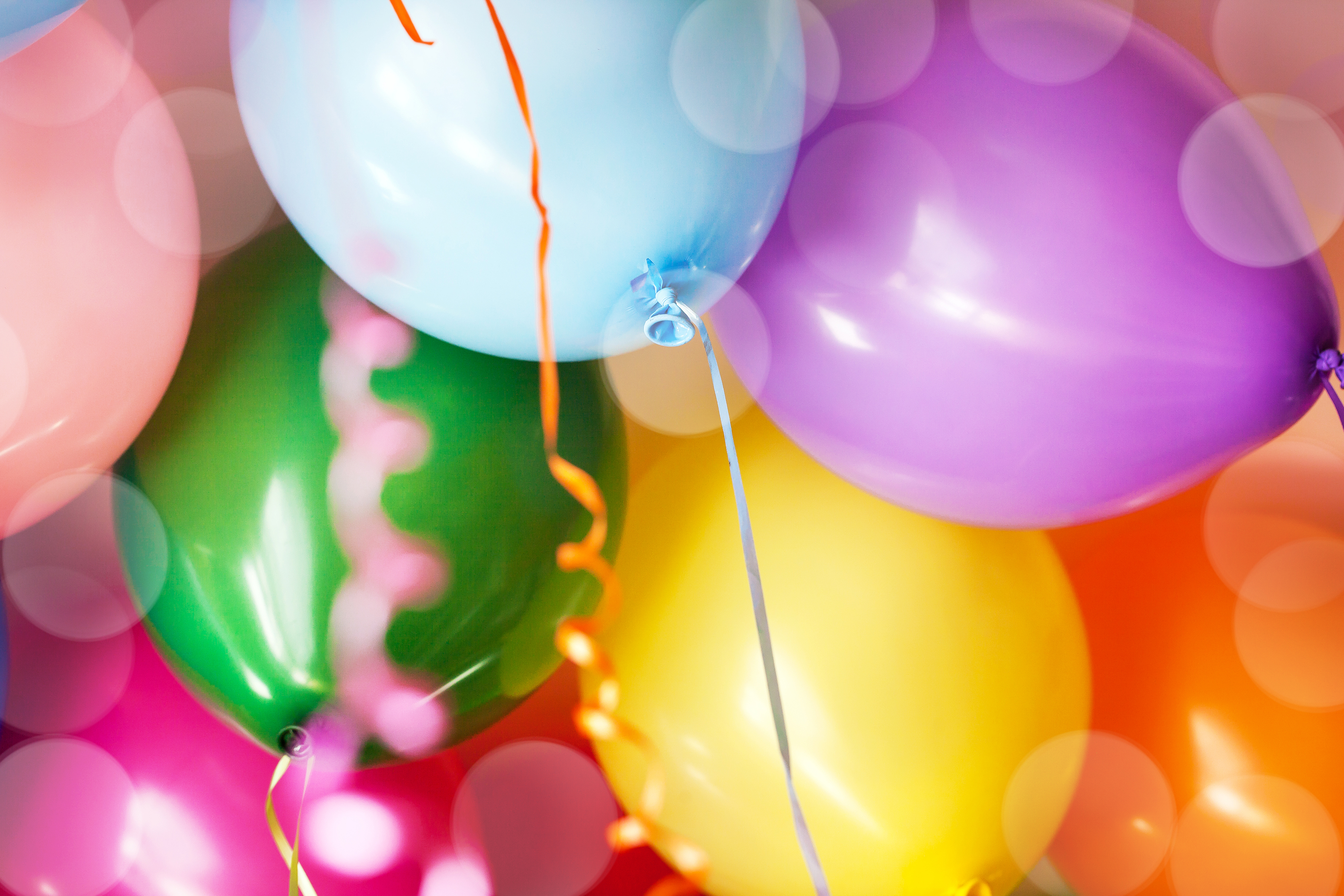 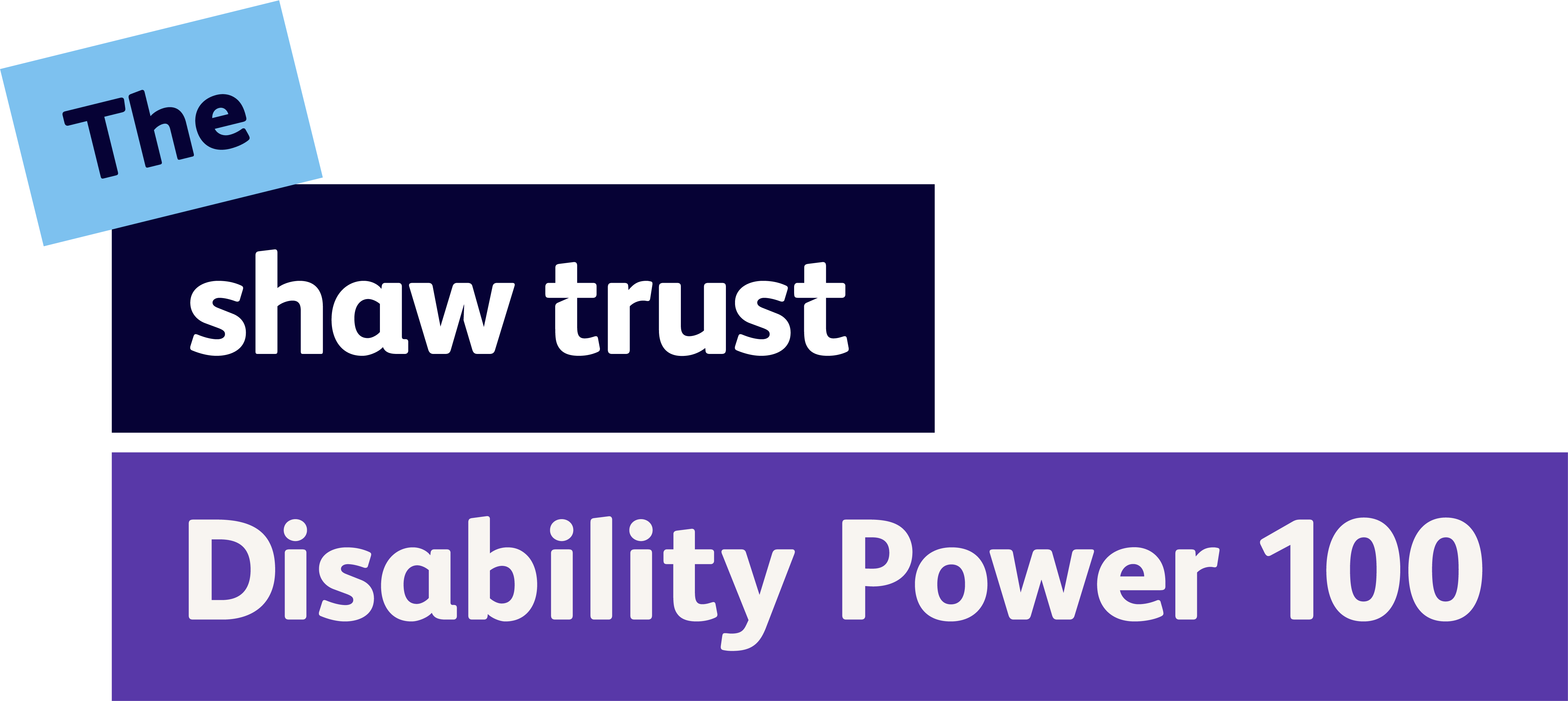 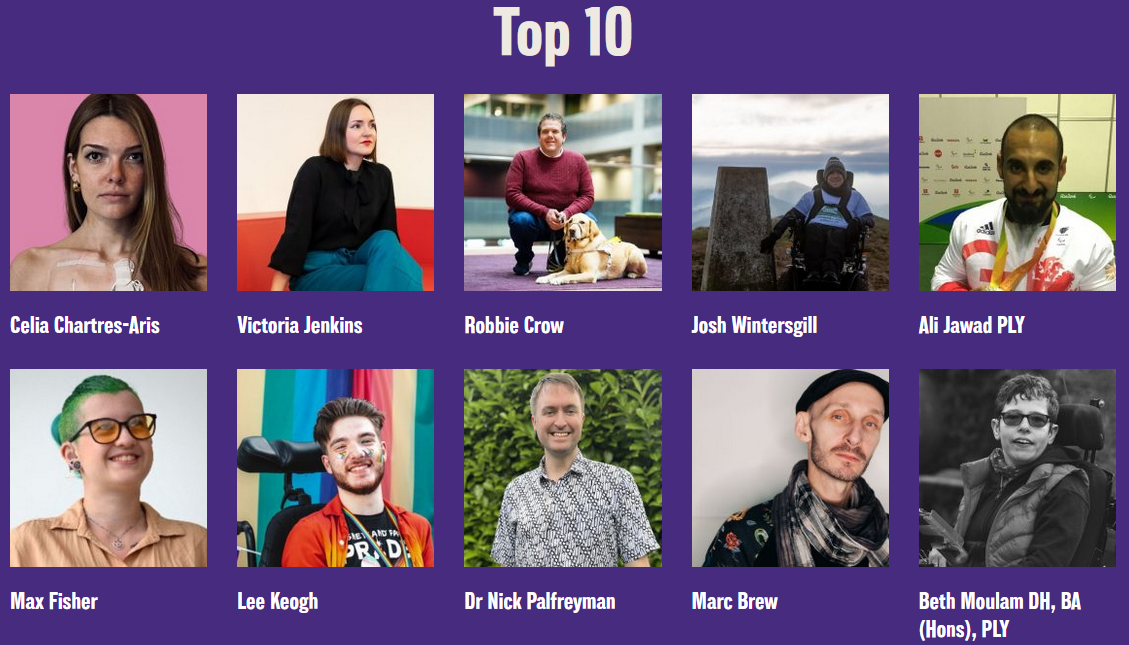 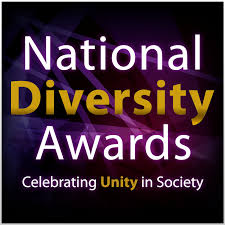 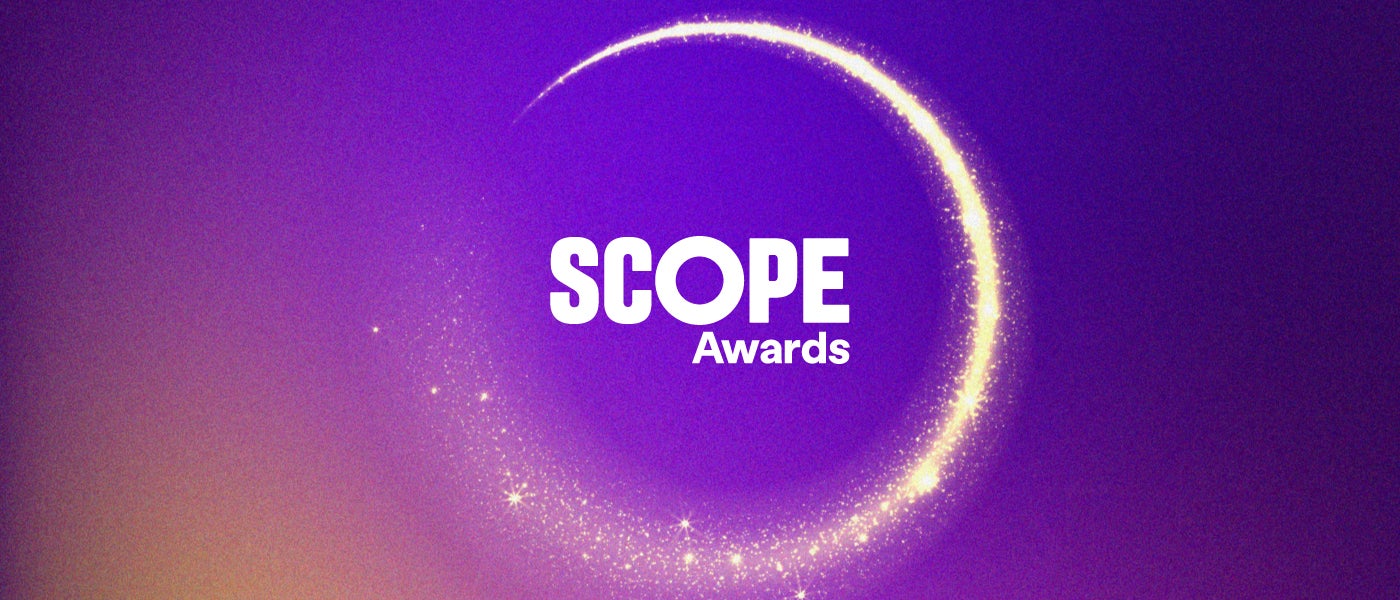 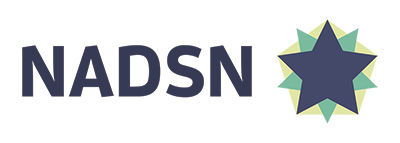 AWARDS
Disabled Staff Network Lead Award.
Intersectionality Award.
Senior Manager / EDI Lead / Executive Champion Award.
International Award.
Most Entertaining Award.
Most Loved Network Mascot or Cuddly Toy Award.
Outstanding Contribution Award.
Unsung Hero Award.
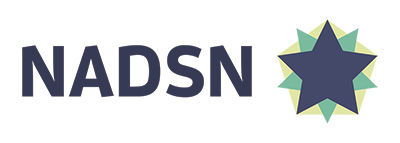 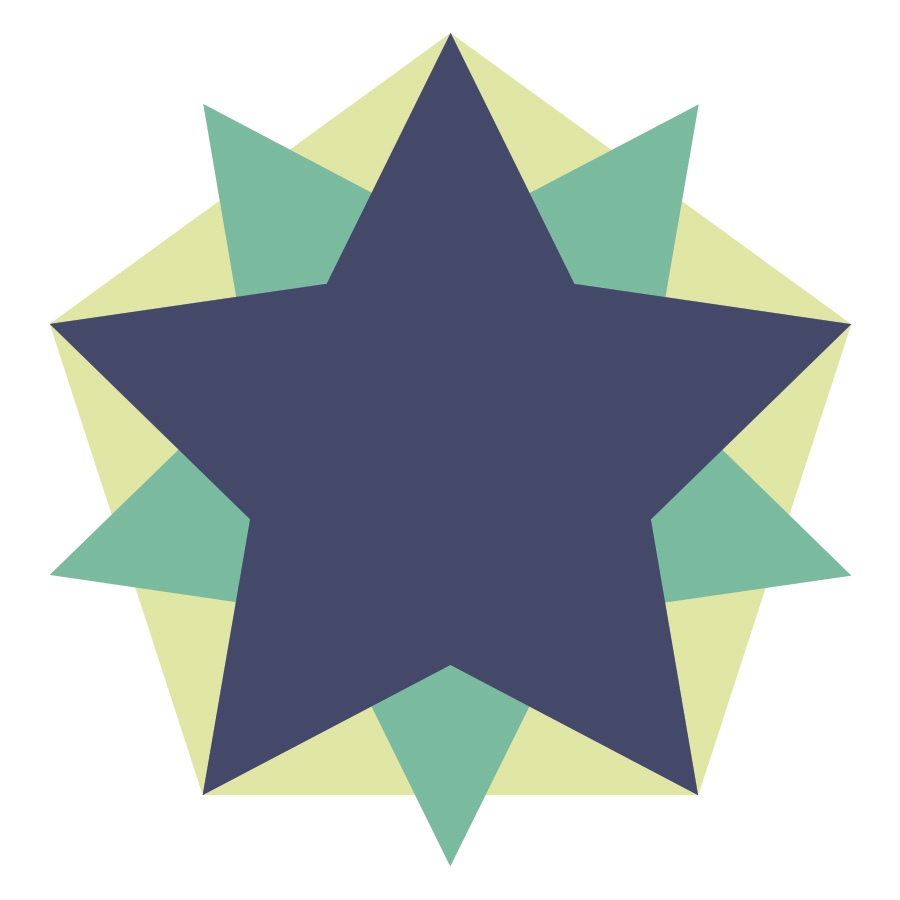 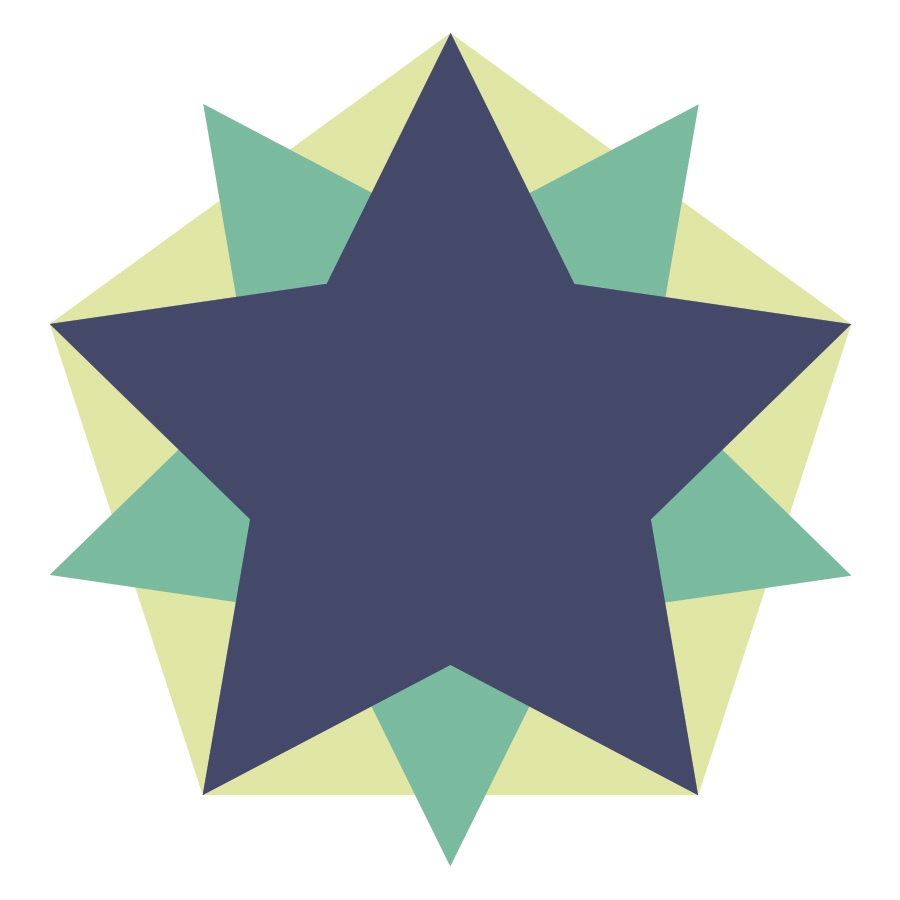 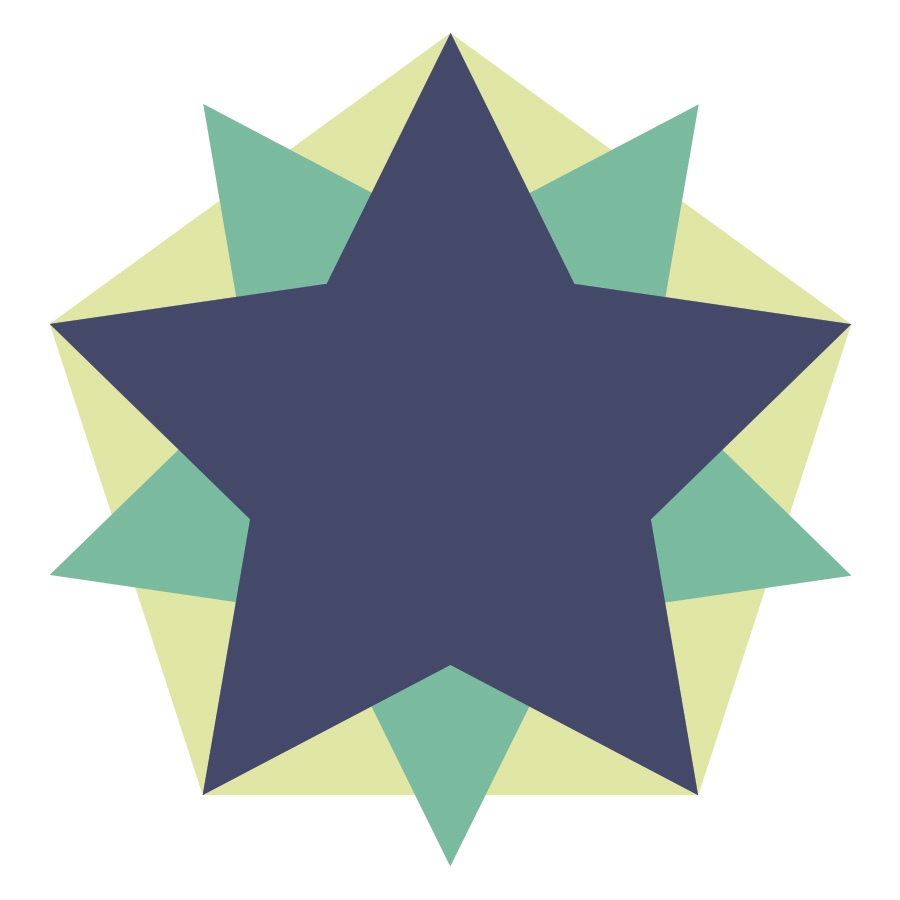 AWARDS
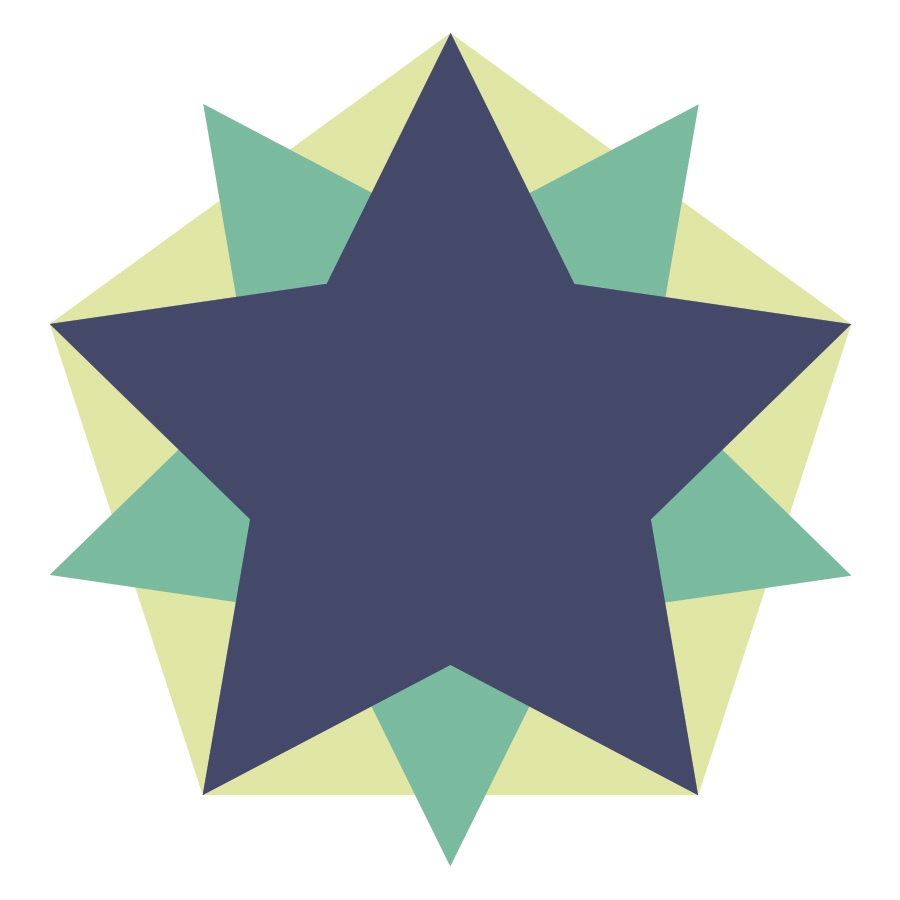 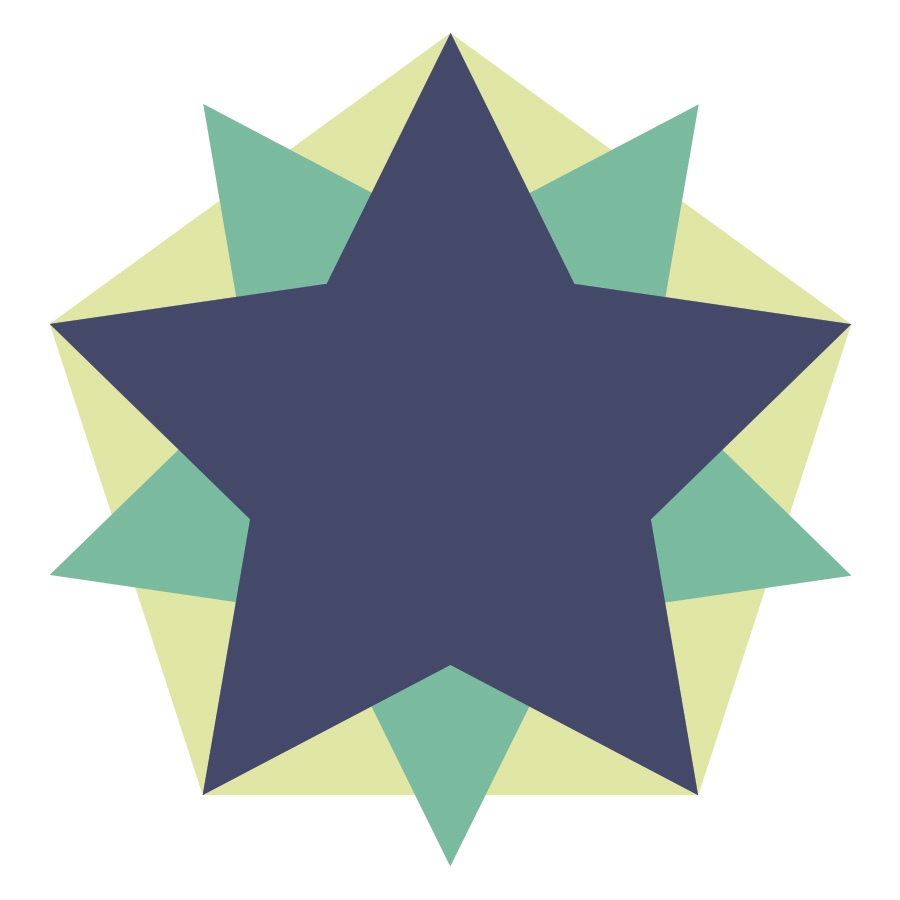 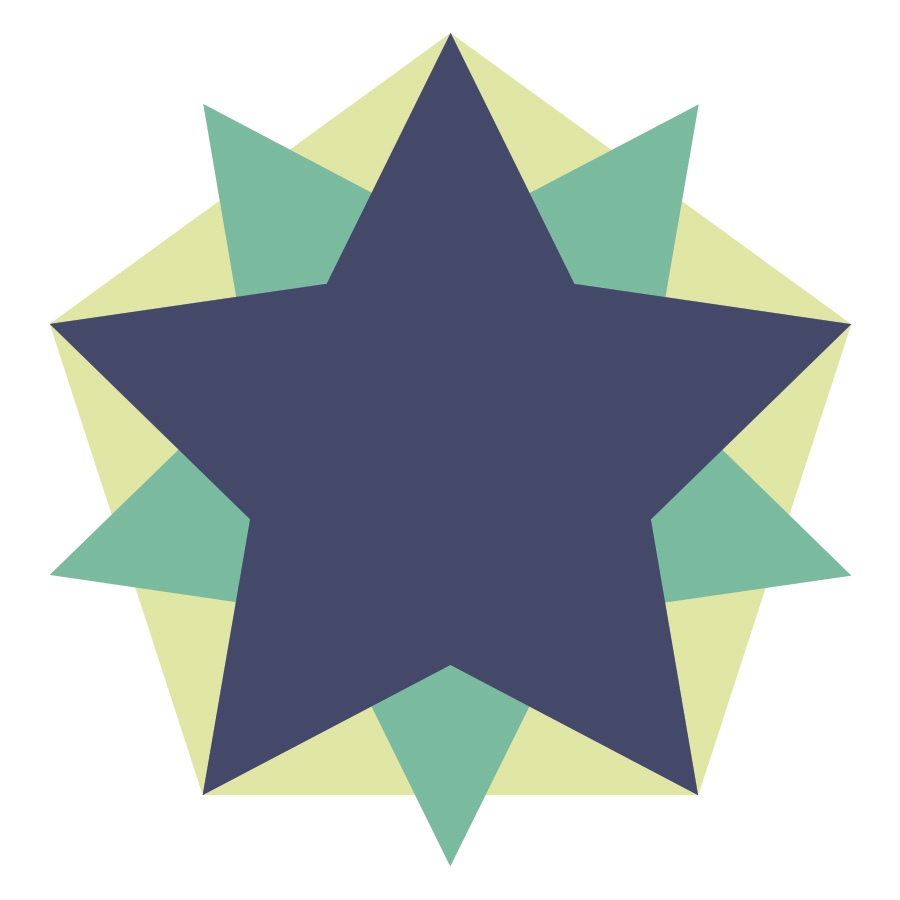 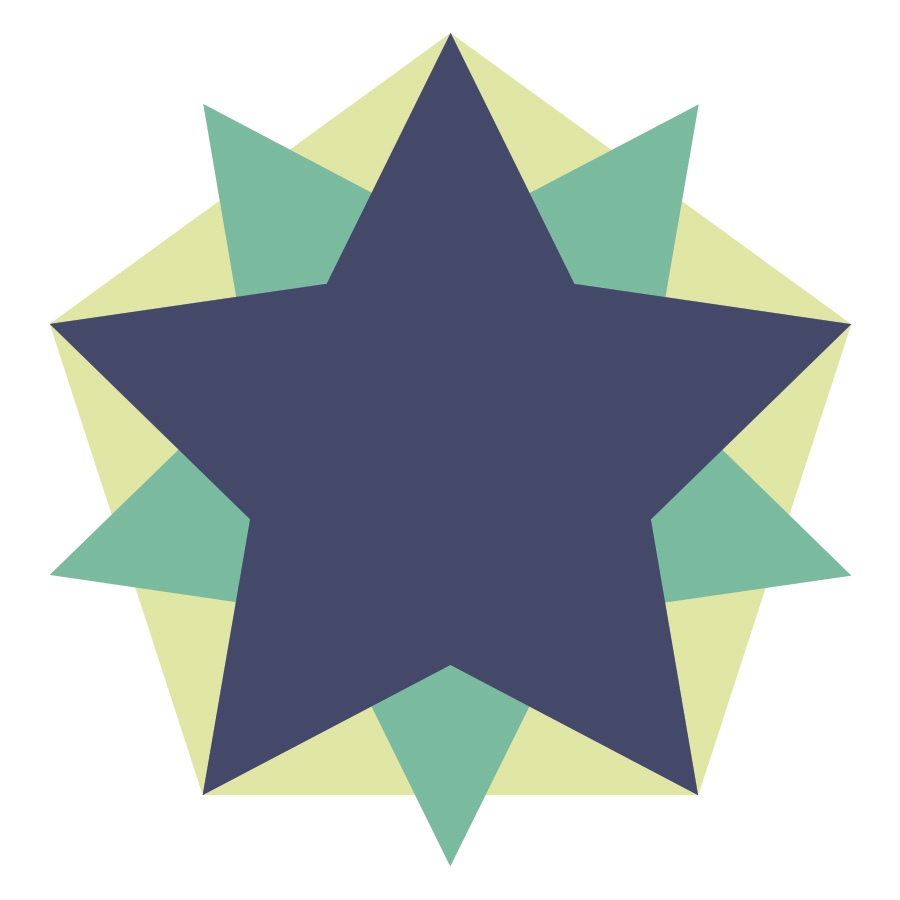 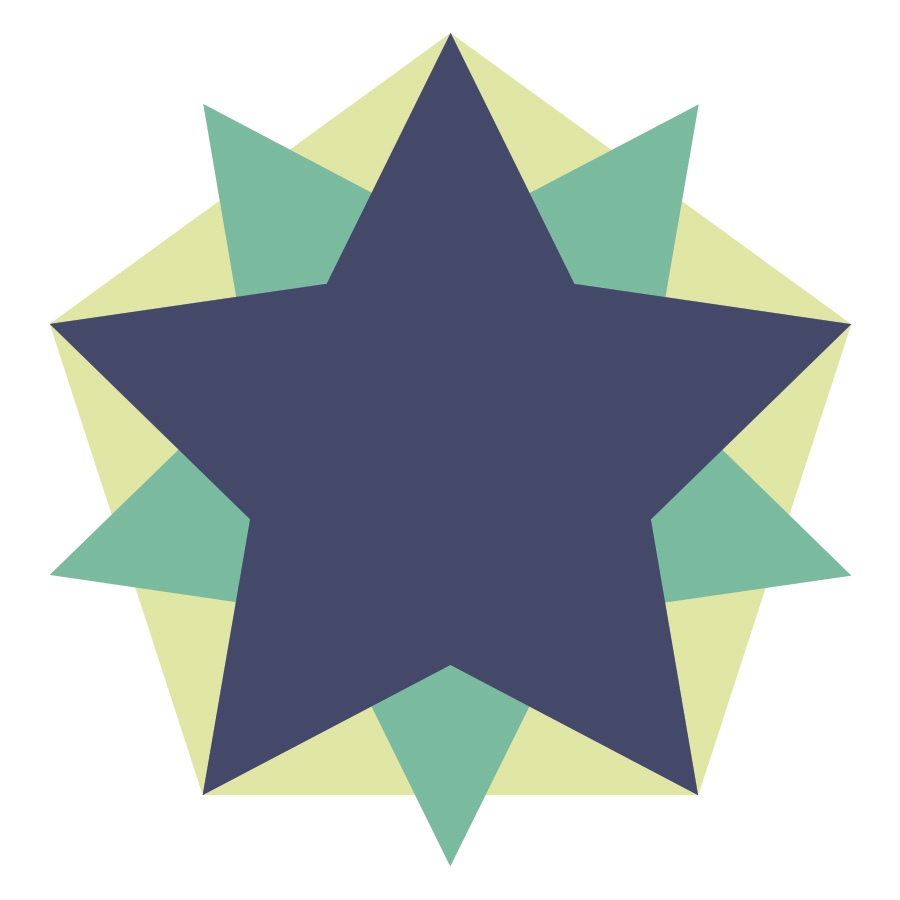 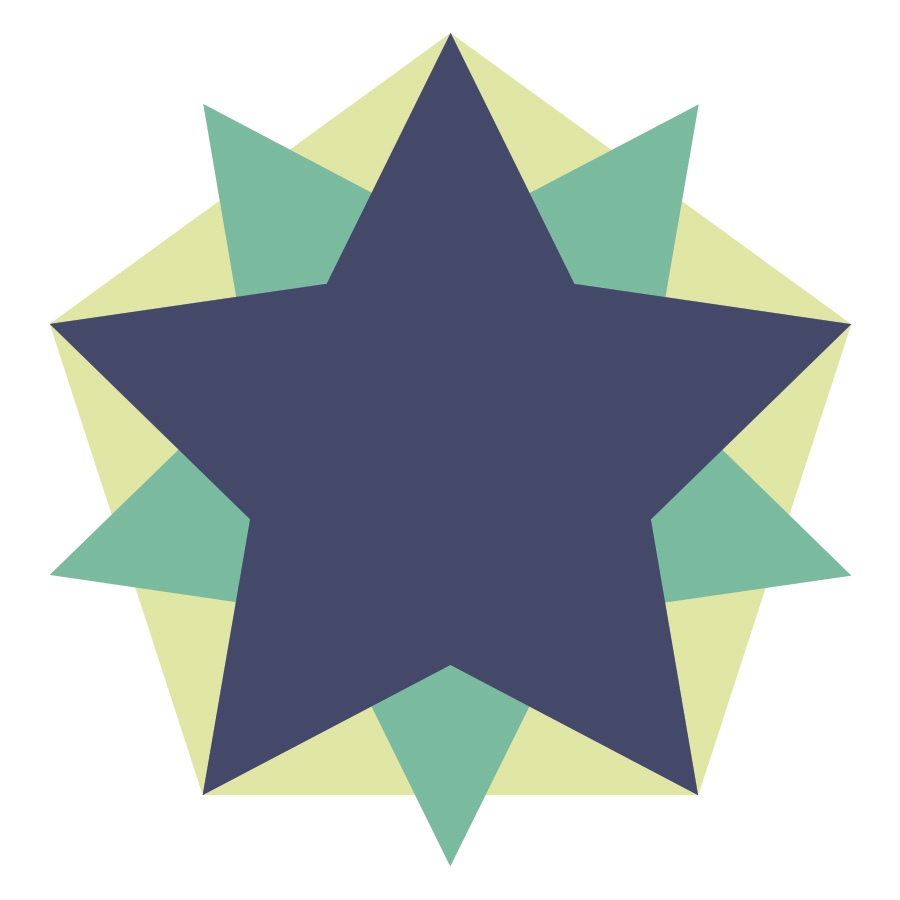 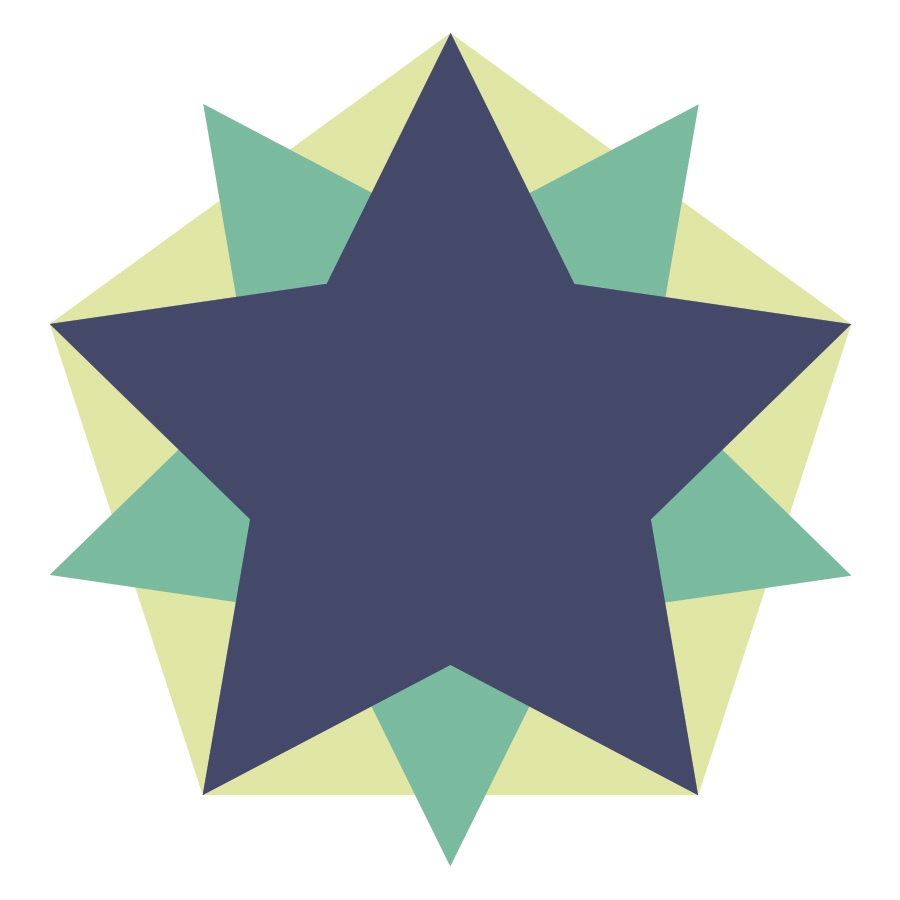 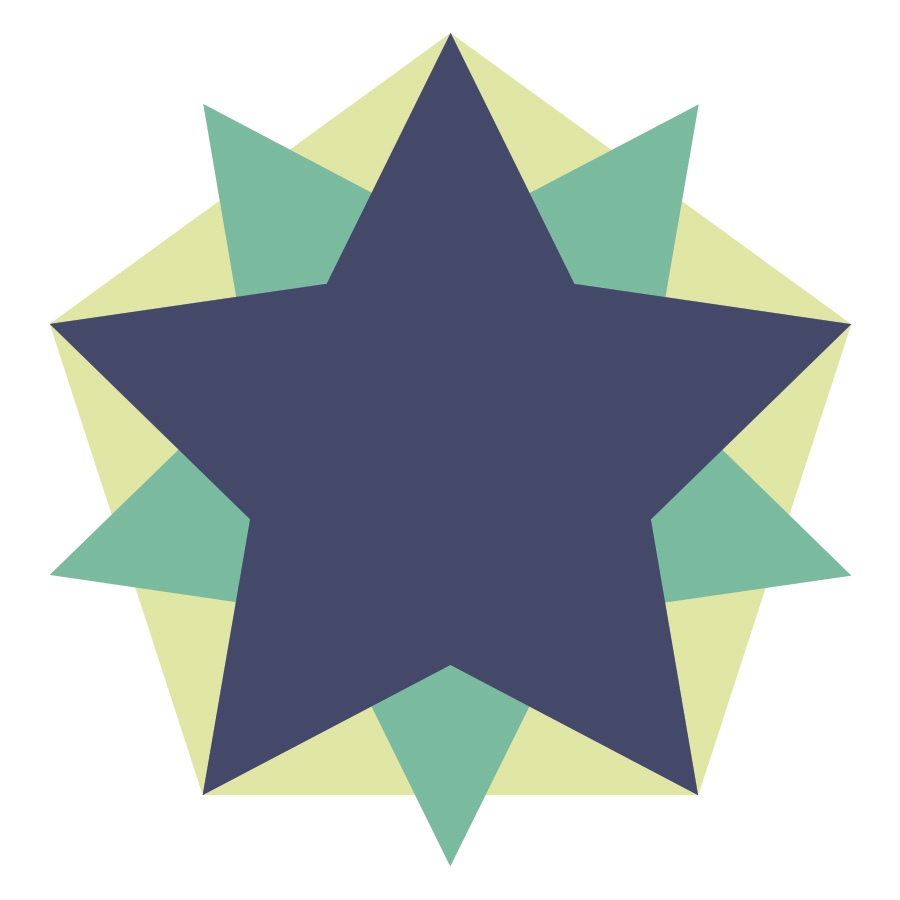 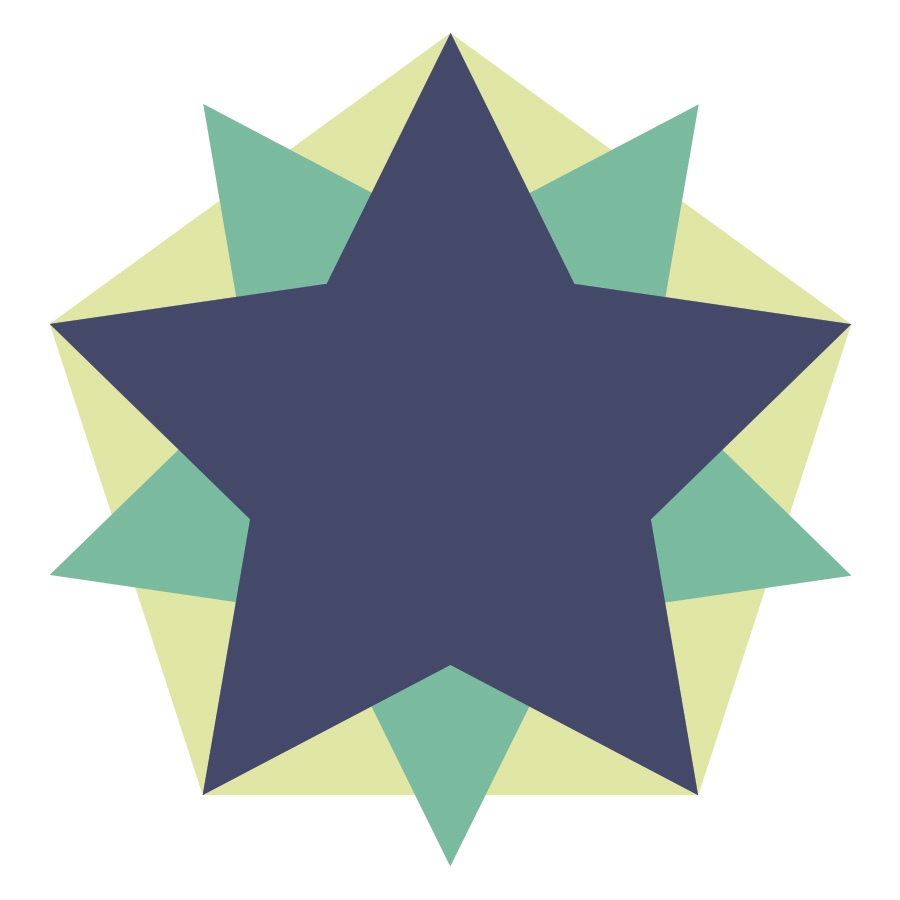 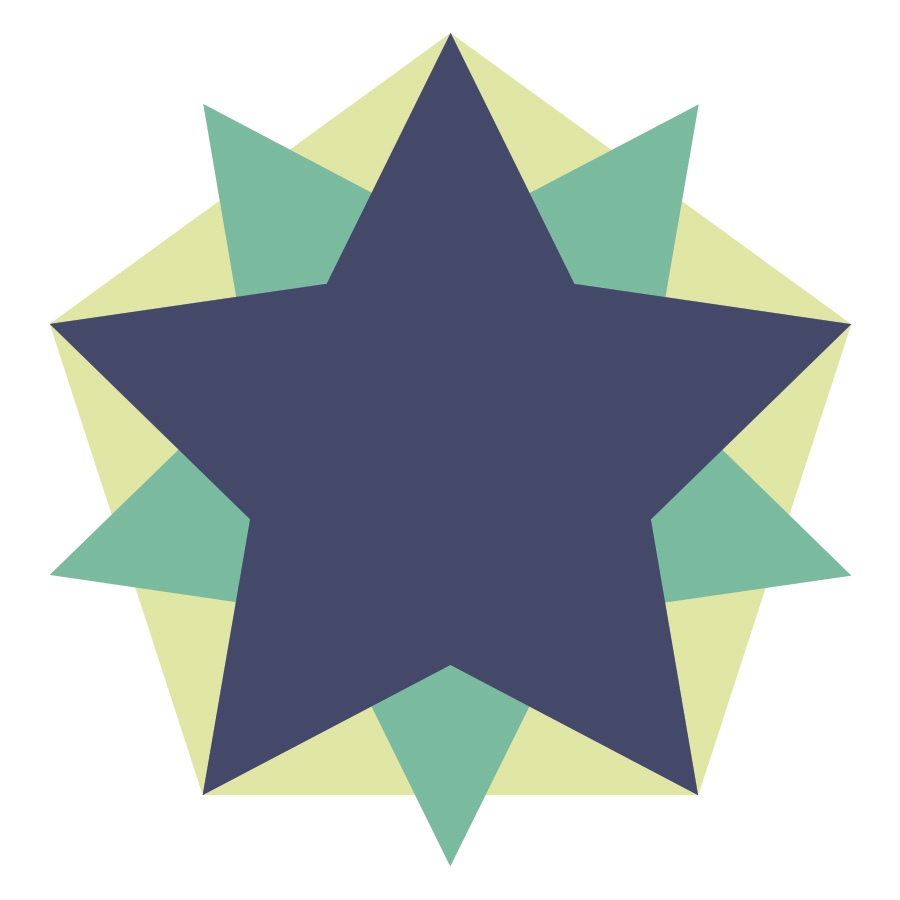 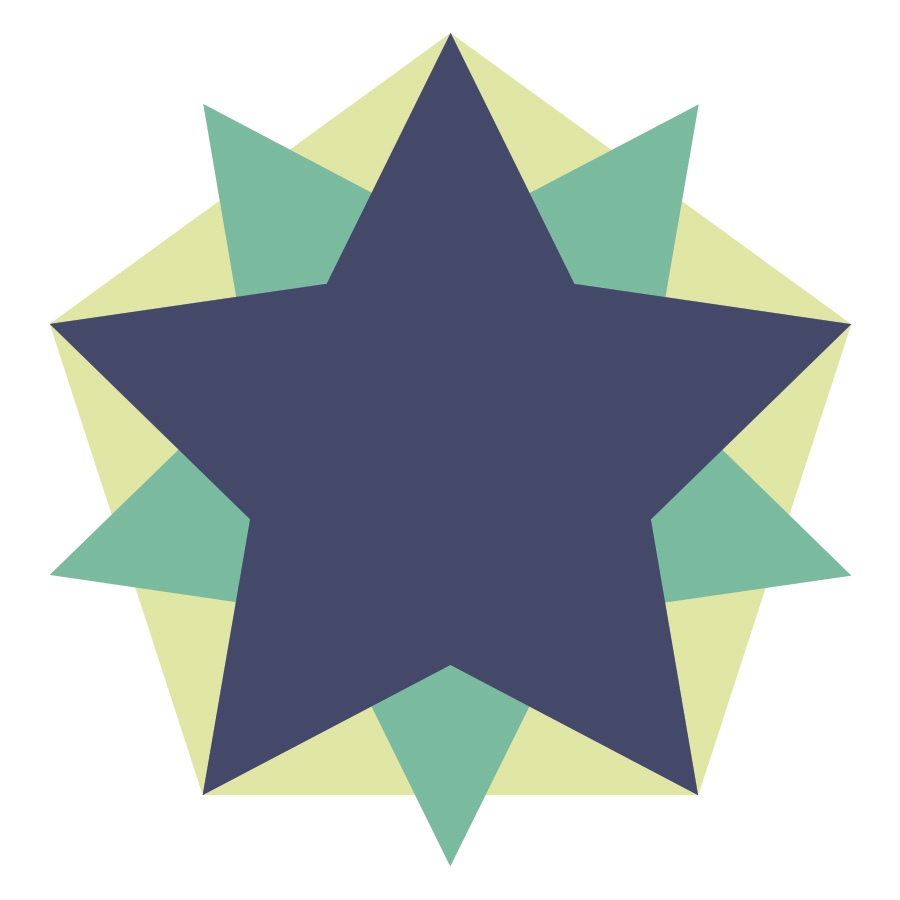 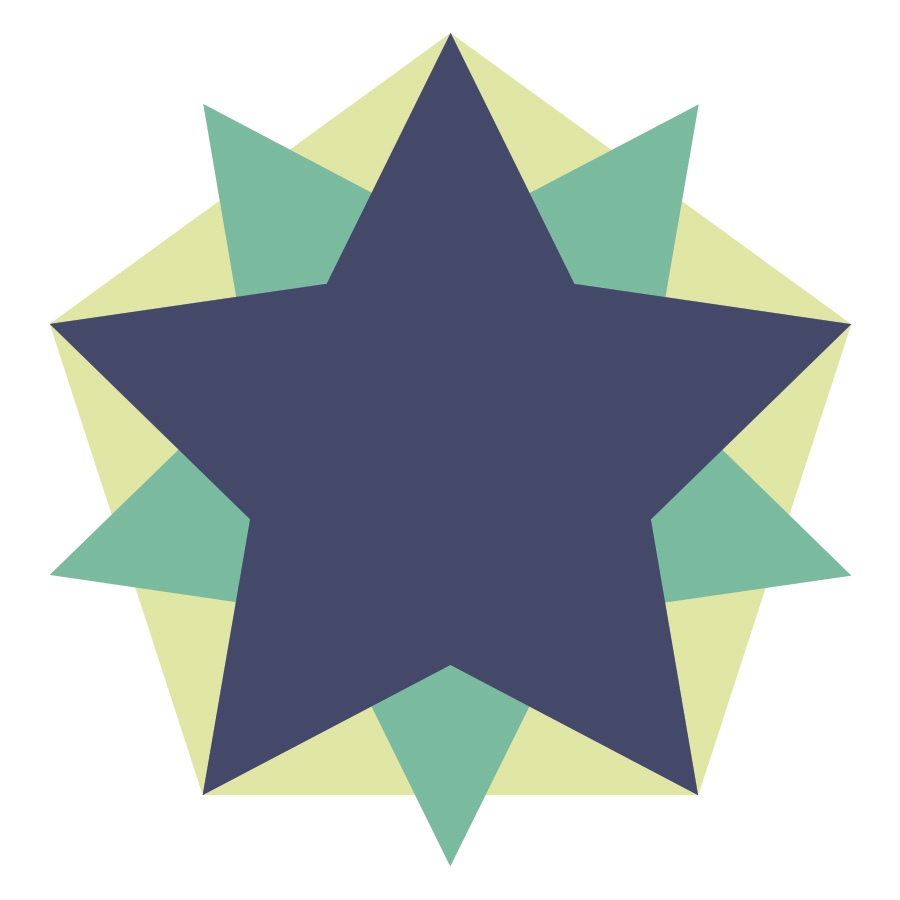 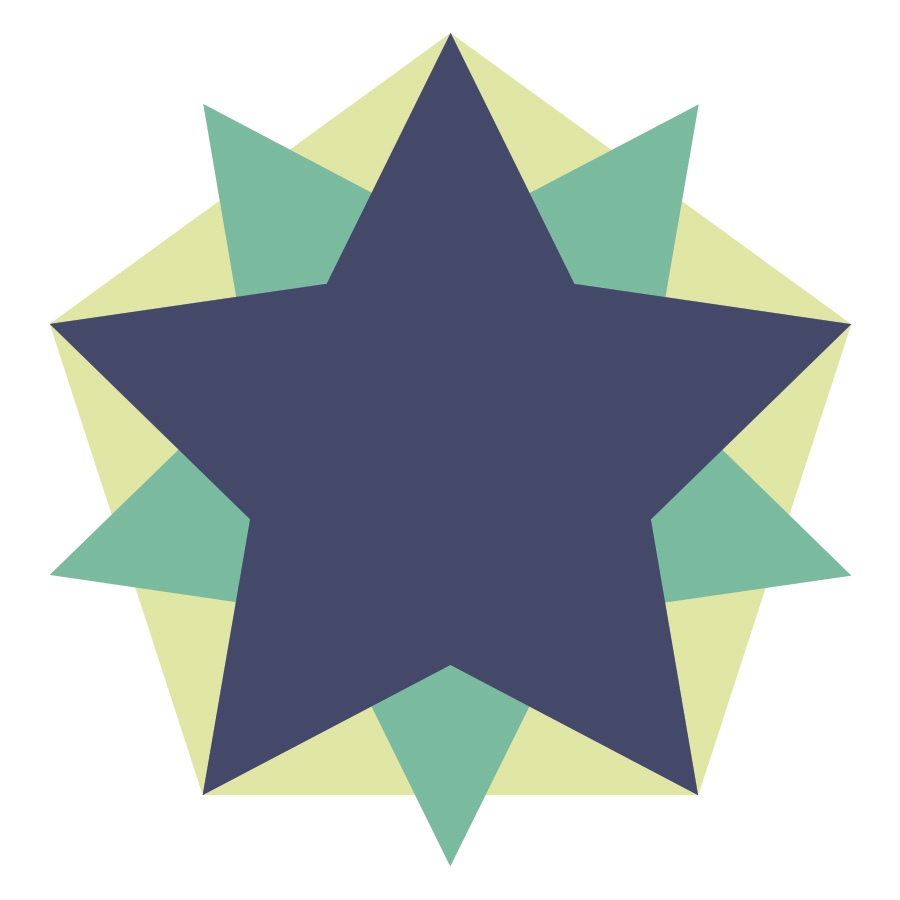 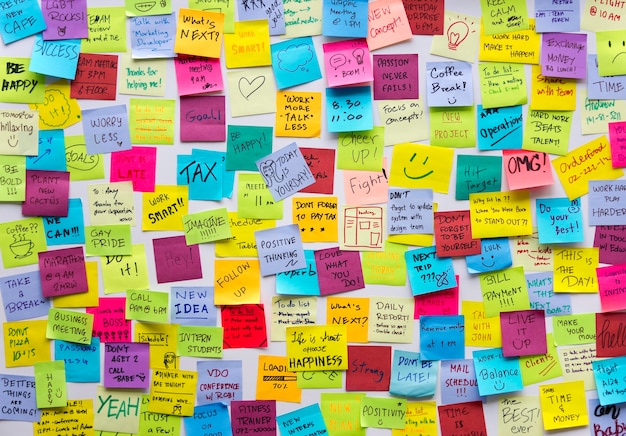 What do you think?

How should we recognise and celebrate our wonderful Networks and colleagues?